Nephrotic Syndrome
Dr. Reham Almardini
5th year 23-24
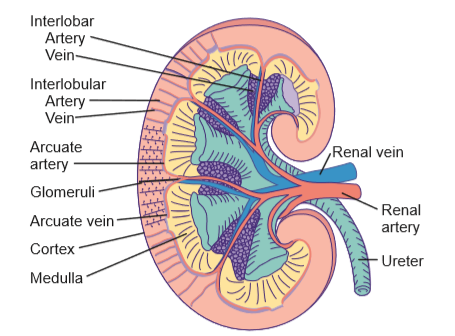 Introduction
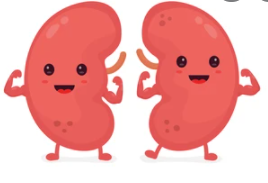 Retroperitoneal space 
Above the level of the umbilicus
6 cm, 24 g in term newborn  - ≥12 cm, 150 g in an adult
Each kidney contains  around 1 million nephrons 
 Number of nephrons completes at 36-40 wk
 Functional maturation; continues during the 1st decade of life
Nephrons Number
New nephrons cannot be formed after birth

Diseases results in  loss of nephrons  lead to renal insufficiency

 Low birthweight & Prematurity 
Risk  for: HT, CKD

 Low nephron number: hyperfiltration and  sclerosis of “overworked” nephron units
Your mission as a physician is to keep the nephron number and protect them from Loss
Functions of the kidneys
Filtration and excretion of fluid &waste products 
Bp. control
Acid base balance 
Production of Erythropoietin and renin
Activation of vitamin D
Others
Proteinuria
In Children 
normal Protein in urine < 4 mg/m²/ hr

<150 mg/24 hr 

Spot urine  P/C < 0.2 mg %
How to measure Proteinuria
1. Quantitative method:
Protein in 24 hour urine collection
Spot Urine: Early morning Protein / Creatinine ratio

2. Semi-quantitative method:
Dipstick testing: Nill
Dipstick  testing
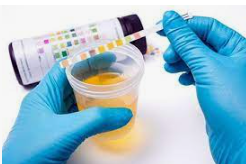 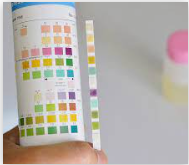 Glomerular Filtration Barriersize and charge selective
Normal
Nephrotic
[Speaker Notes: he charge and size selective properties of the glomerular capillary wall prevent significant amounts of albumin, globulin, and other large plasma proteins from entering the urinary space (see Chapter 508). Smaller proteins (low-molecular-weight proteins) do cross the capillary wall but are reabsorbed by the proximal tubule. A very small amount of protein that normally appears in the urine is the result of normal tubular secretion.]
False Positive Dipstick
Very Alkaline Urine- some UTI
Hematuria
Very concentrated urine( SG> 1.030)
Chlorohexidine
Contamination
Causes of proteinuria
Non Pathological causes
Orthostatic: Hematuria, hypertension, hypoalbuminemia, edema, and renal dysfunction are absent   
Febrile
Exercise induced
dehydration, cold exposure, heart failure, seizures, or stress

Pathological Causes
Tubular (Allergic interstitial nephritis, ATN)
Glomerular ( NS, GN)
Nephrotic Syndrome
Diagnosis
1. Nephrotic range proteinuria
    +3, +4 on dipstick
     PCR > 2 mg %
    24 hr collection > 40mg/m²/hr, 50 mg/kg/day
2. Hypoalbuminemia < 2.5 gm/dl
3. Cholesterol > 200 mg /dl
4. Edema
Clinical presentation
Edema: morning periorbital, Lower limb, ascites, plural effusion, pre-sacral edema, external genital edema  morning
Decreased Urine output - frothy or foamy
Abdominal pain 

Complications can be part of presentations as
Headache with  neurological signs or irritability: cerebral venous sinus thrombosis
Hematuria (Gross in < 5%, microscopic in 20%)
Mild Hypertension (5%)
Deep vein thrombosis
Abdominal pain - Peritonitis
Epidemiology
Age: 2 to 10yrs of age 
Male predominance, male- Female (2:1)
Nephrotic Syndrome affects 1-3/100 000 children
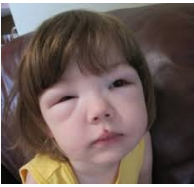 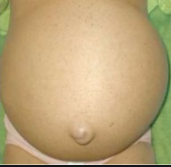 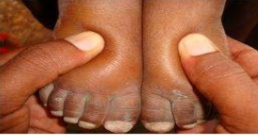 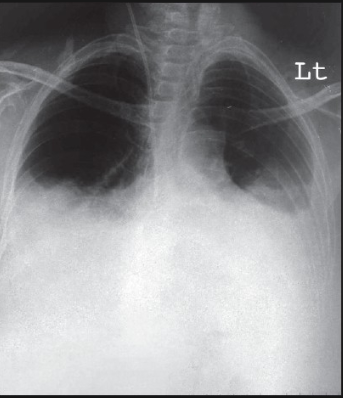 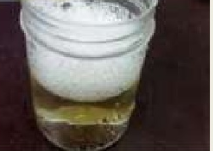 Etiology of Edema in NS
Differential Diagnosis of Nephrotic Syndrome ( hypoalbuminemia), edema
Protein- loosing enteropathy
Hepatic failure
Protein energy malnutrition
Acute and chronic GN
Heart failure
Urticaria & Angioedema (just edema with no hypoalbuminemia)
Glucocorticoid therapy is standard therapy for nephrotic syndrome


We start by 1-2 mg/kg/day or 60mg/m²/day for 4 weeks and then start tapering over 3- 4 months
Relevant definitions
Remission: Trace or negative on dipstick or proteinuria <4 mg/m²/h or urinary P/C ratio <200 mg/g (20 mg/mmol) for 3 consecutive days 

Relapse: Urine albumin 3+ or 4+ or proteinuria >40 mg/m²/ h or urinary P/C ratio >200 mg/g (20 mg/mmol) for 3 consecutive days

 Frequently relapsing: ≥2 relapses within 6 months of initial response or ≥4 in any 12 month period

 Steroid-dependent: 2 consecutive relapses occurring while weaning to alternate day steroids or within 2 weeks of steroid discontinuation
 
Steroid-resistant: Persistent proteinuria despite 60 mg/m² or 2 mg/kg for 8 weeks, after ensuring no infection or non-adherence to medication
Pathology
MCD
FSGS
Pathology
Most children do not get a kidney biopsy 

MCD or FSGS
 Minimal change, Normal glomeruli under LM, with podocyte effacement by EM

Characteristic histology in FSGS is segmental sclerosis of affected glomeruli, with the segment often adherent to Bowman’s capsule by synechiae
Investigations
CBC
KFT
Urine Analysis
S. Albumin & LFT
Cholesterol & Triglycerid
Second line investigations in NS
Complement C3, C4
 Antinuclear antibody (ANA)
 Anti-double- stranded DNA (anti-dsDNA) and ANCA
Hepatitis B and C (HBsAg, anti HCV)
Anti HIV antibodies
Genetic mutation analysis
 Renal biopsy
Indications for Renal biopsy At Onset
Age : more10yrs , less than 1 year
Gross hematuria, persistent microscopic hematuria 
Low C3, Low C3 & C4
Sustained hypertension
 Renal failure not attributable to hypovolemia 
Suspected secondary causes
Proteinuria despite 4 weeks of full daily steroids
Before initiating treatment with tacrolimus (CNI)
Complications of Nephrotic Syndrome
Infection
Venous thromboembolism
Acute kidney injury (AKI)
Dyslipidemias
Subclinical Hypothyroidism, Vit. D deficiency,
Growth failure
Infections
Major complication in NS
It triggers Relapses
Causes
Loss of Ig in the urine and impaired synthesis
Impaired T lymphocytes function
Loss of Compliment
Edema
Corticosteroids and Immunosuppressive agents
Malnutritionurinary 
Loss of Compliment factors B and D, lead to impaired opsonization of microorganisms

Common infections: URTI, peritonitis, Cellulitis,  bacteremia, others
Encapsulated ( Pneumococci, H. Influenza), Gram Neg, viral ( Chicken pox)
Thrombosis Nephrotic Syndrome is a hypercoagulability state
Cerebral sinus venous thrombosis, pulmonary embolism, and renal vein thrombosis
VTE occurs in 3% of cases of NS during childhood

platelet aggregation
 increased synthesis of prothrombotic factors (factors V and VIII)
urinary loss of antithrombin III, protein C and S
 altered fibrinolysis
 intra vascular fluid depletion

Treatment with low-molecular-weight heparin
 There is insufficient evidence to warrant universal thrombosis prophylaxis in childhood NS
Acute Kidney Injury in Nephrotic Syndrome
3rd most important complication in NS 

Diuretics in  hemoconcentration
 Intravascular volume depletion 
 Renal vein thrombosis
ATN in the setting of hypovolemia and sepsis
 Interstitial nephritis induced by non-steroidal anti-inflammatory drugs or antibiotics
Intrarenal edema
Transformation of underlying glomerular disease (e.g., crescentic nephritis superimposed on membranous nephropathy)
Management Edema in nephrotic syndrome
Salt and fluid restriction with addition of a loop diuretic for severe or symptomatic edema

  Albumin infusion,  in combination with a loop diuretic: not in all patients only in cases of intravascular depletion

Albumin infusion is contraindicated in patients with hypertension and it can induce pulmonary edema
Steroid Sparing agents
Levamisole: Steroid dependent, 
Cyclophosphamide: Steroid dependent and frequent relapsers 
Calcineurin inhibitor: Cyclosporine and Tacrolimus, Steroid resistant
Mycophenolate mofitel: Steroid dependent
Rituximab: Steroid dependent and less resistant.
Immunization in Nephrotic syndrome
Live vaccines are contraindicated if the child is receiving  steroids or immunosuppressive agents 
 OPV should not be given to siblings of children with active nephrotic syndrome 
 Killed/adjuvant vaccines when in remission or on alternate day steroids of 0.5 mg/kg 

Annual influenza vaccine
Varicella 2 doses at 3 months interval ( should not be receiving Steroid or other immunosuppressant 

 Pneumococcal conjugate vaccine